DOMMERLØFTET
TA KAMPENS VIKTIGSTE AVGJØRELSER
AGENDA
VIKTIGHETEN AV DOMMERE 
DOMMERPROSJEKTET
KURS
OPPLÆRINGSBÅND
CASE ARBEID
VIKTIGHETEN AV DOMMEREN
INGEN DOMMER INGEN KAMP 
BASKETBALL VOKSER
VI ER ET LAG
DOMMERPROSJEKTENE
REGIONALE TILTAK
MENTORORDNING
DOMMERANSVARLIG I KLUBB
FLEKSIBLE KURSTIDER
HOLDES HOS KLUBB 
ARRANGERE EB/TRENINGSKAMPER 
OPPLÆRINGSBÅND 
KLUBBENES ANSVAR
KURS!
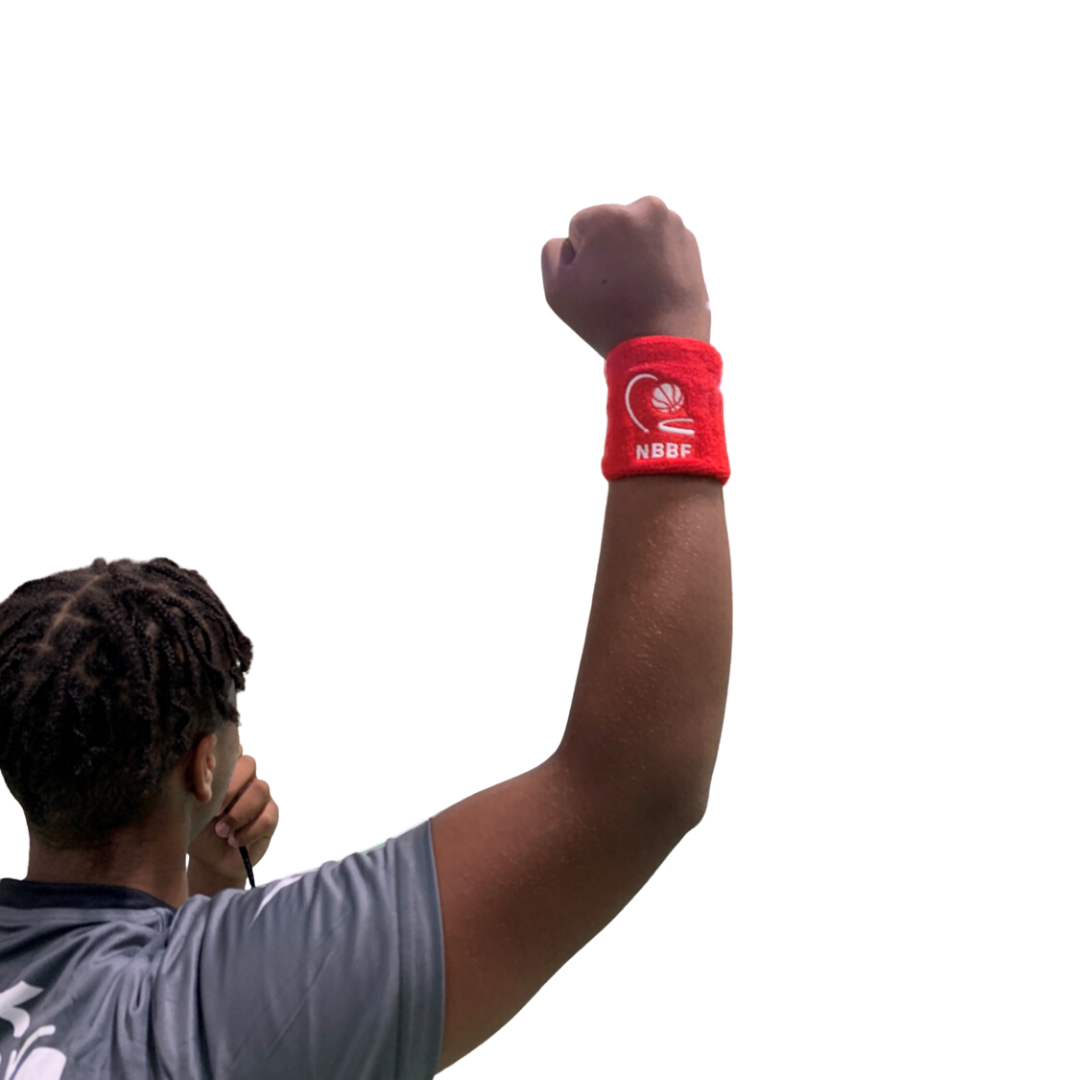 OPPLÆRINGSORDNINGEN
OPPLÆRINGSBÅND 
IVARETAKELSE AV 
   NYUTDANNEDE DOMMERE
SANKSJONERING